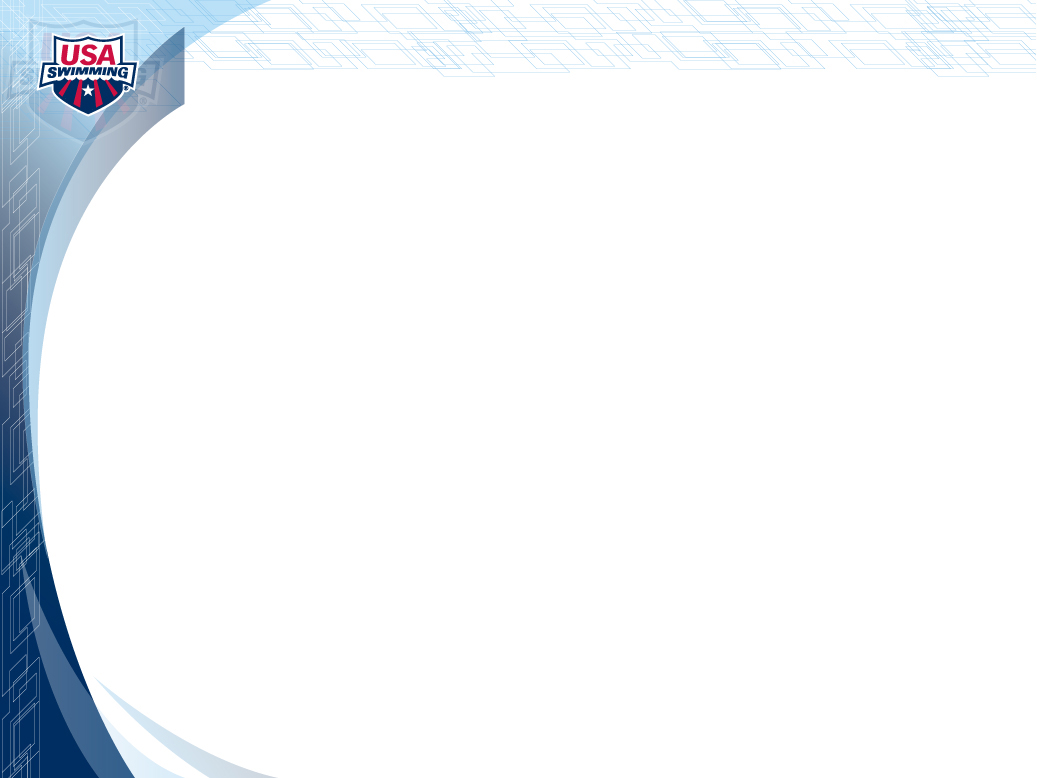 USA Swimming Safe Sport


Mission Statement: USA Swimming is committed to safeguarding the well-being of all of its members, with the welfare of its athlete members as the top priority
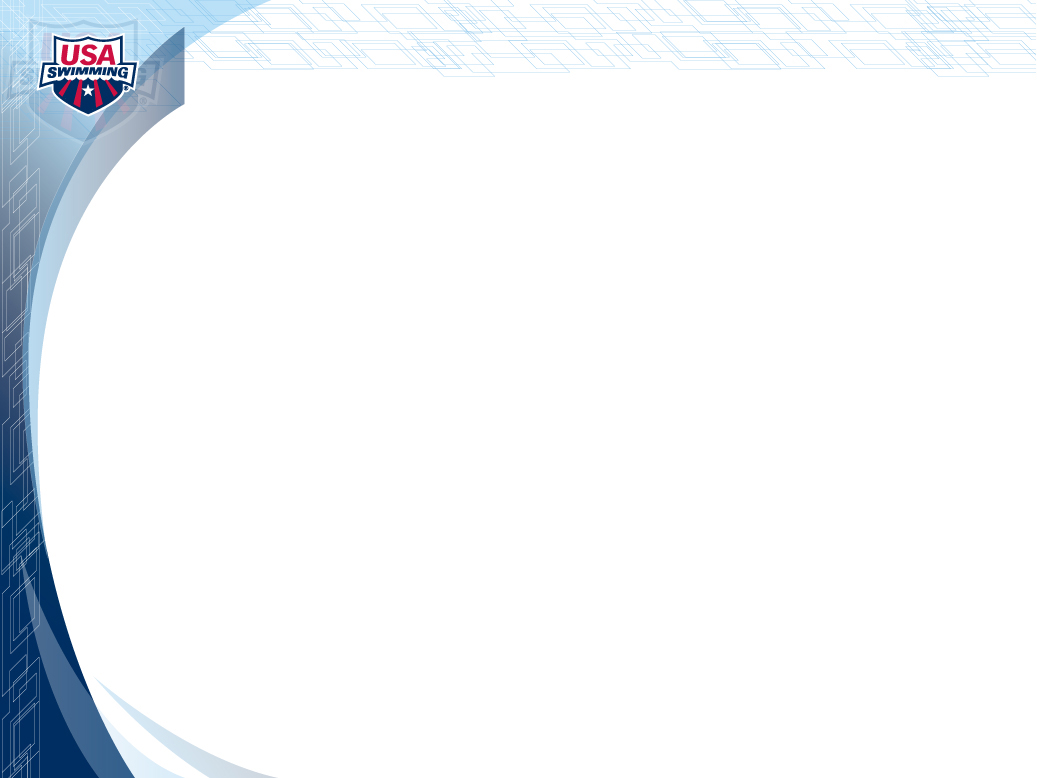 Safe Sport at Meets

Safe Sport Meet Standard

The Meet Director, Meet Referee, and Facility Management need to work together to ensure compliance with the USA Swimming Code of Conduct and Athlete Protection Policies during swim meets for the protection of Athletes and Non-Athlete Members of USA Swimming

Consultation during the meet may be obtained, if available, with the USA Swimming Safe Sport Office, LSC Safe Sport Chair/Coordinator, LSC General Chair, or the Meet Committee at the venue
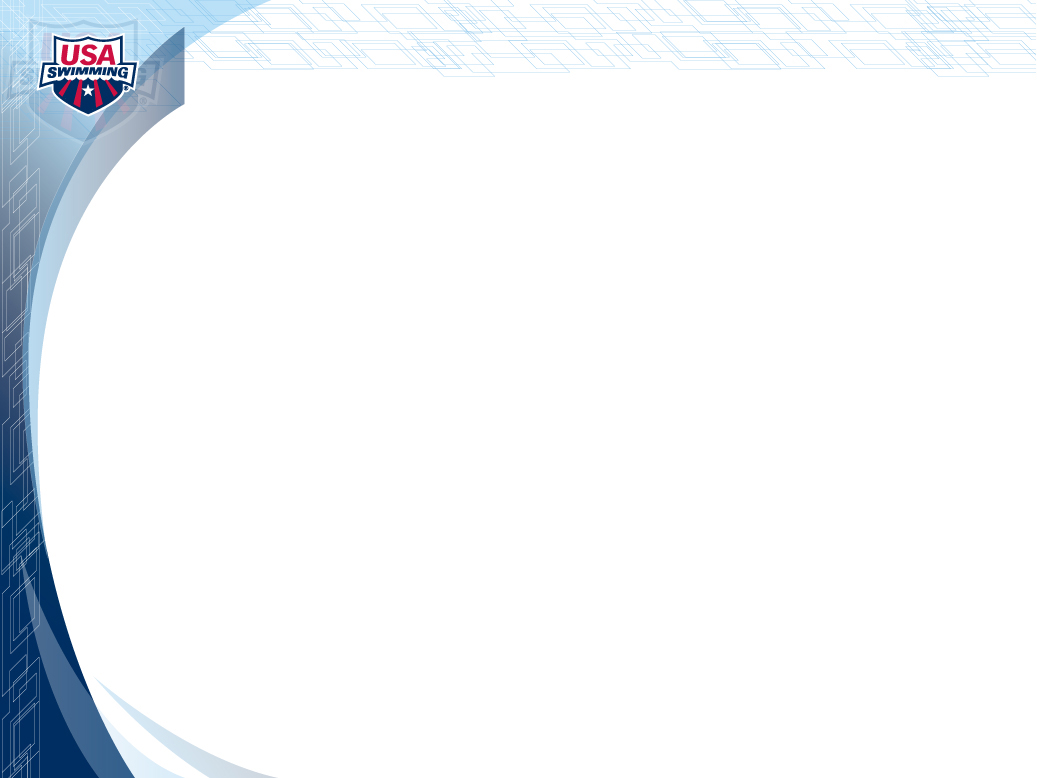 Meet Director

Prior to the meet
Identify emergency services
Determine responsibility for enforcement
Confer with meet referee
Prepare briefing sheets
Check the Banned and Suspended Lists
At the meet
Distribute briefing sheets
Participate in briefings as needed
Meet presence
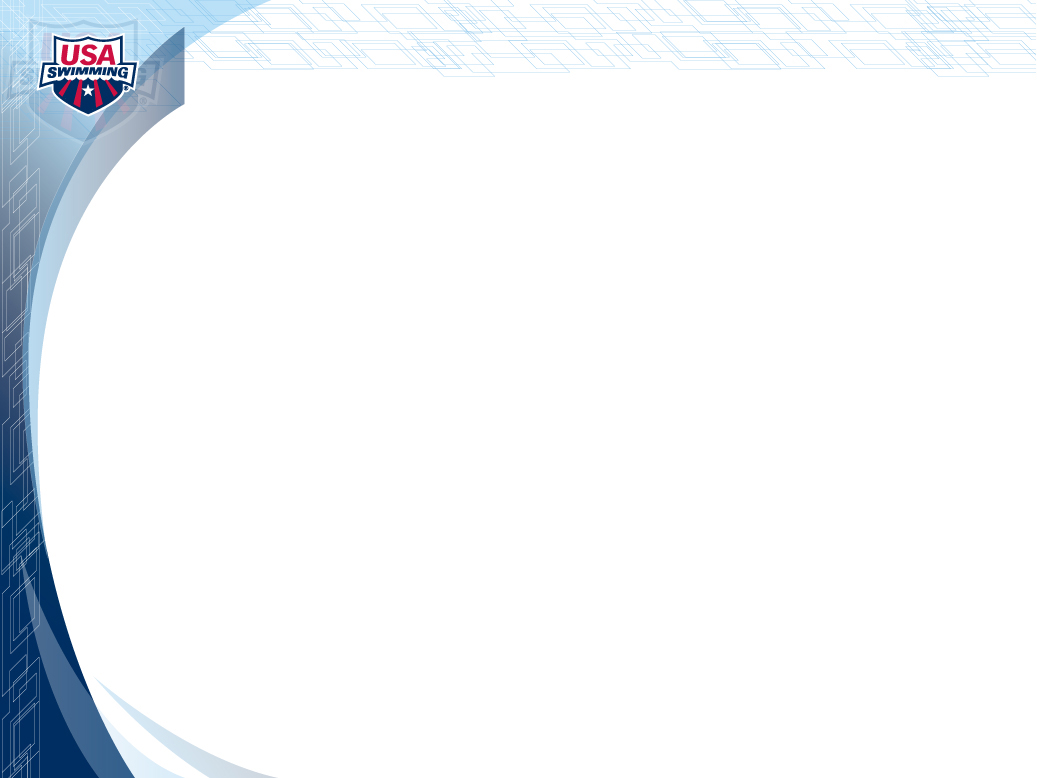 Meet Director



Remember, the Meet Director and Meet Referee must, together, use common sense and consistent application of USA Swimming Rules and Safe Sport Policies for the protection of all USA Swimming Members, volunteers and spectators of the meet
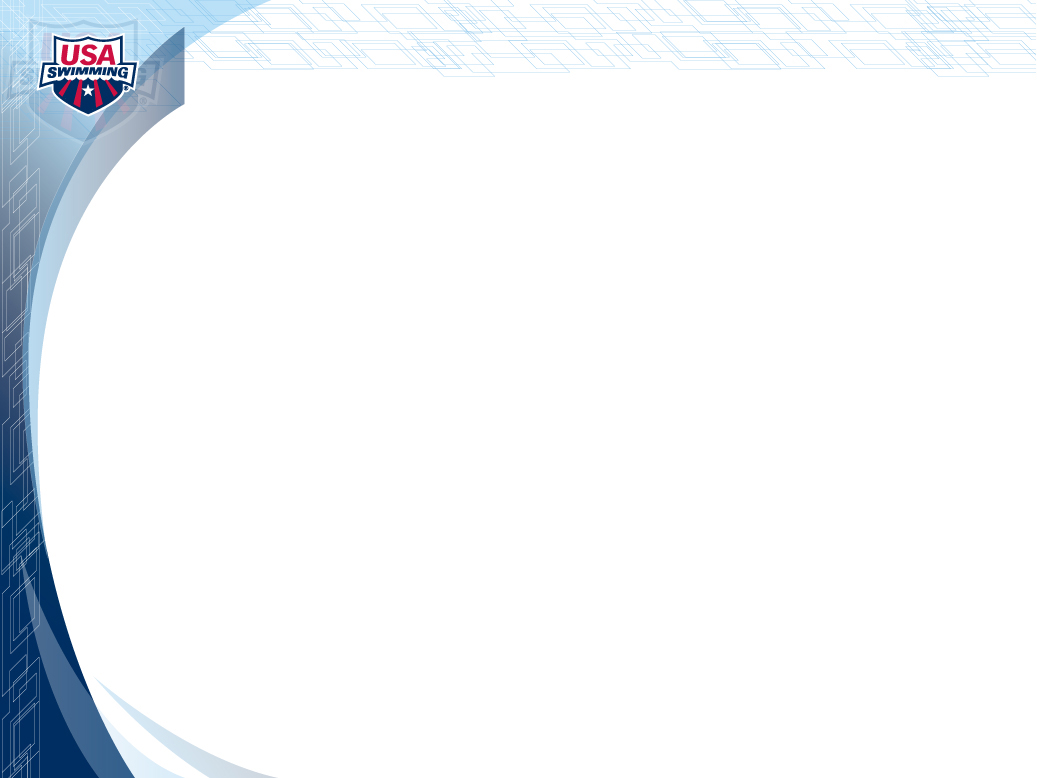 Meet Director
Have a Plan – pre-think responses and responsibilities.

Potential Issues
What if you receive a report that someone in the stands is acting suspiciously?

What if you receive a report that there is a suspicious person in the locker room?

What if you get a report of a peer to peer incident on deck or in the locker room?
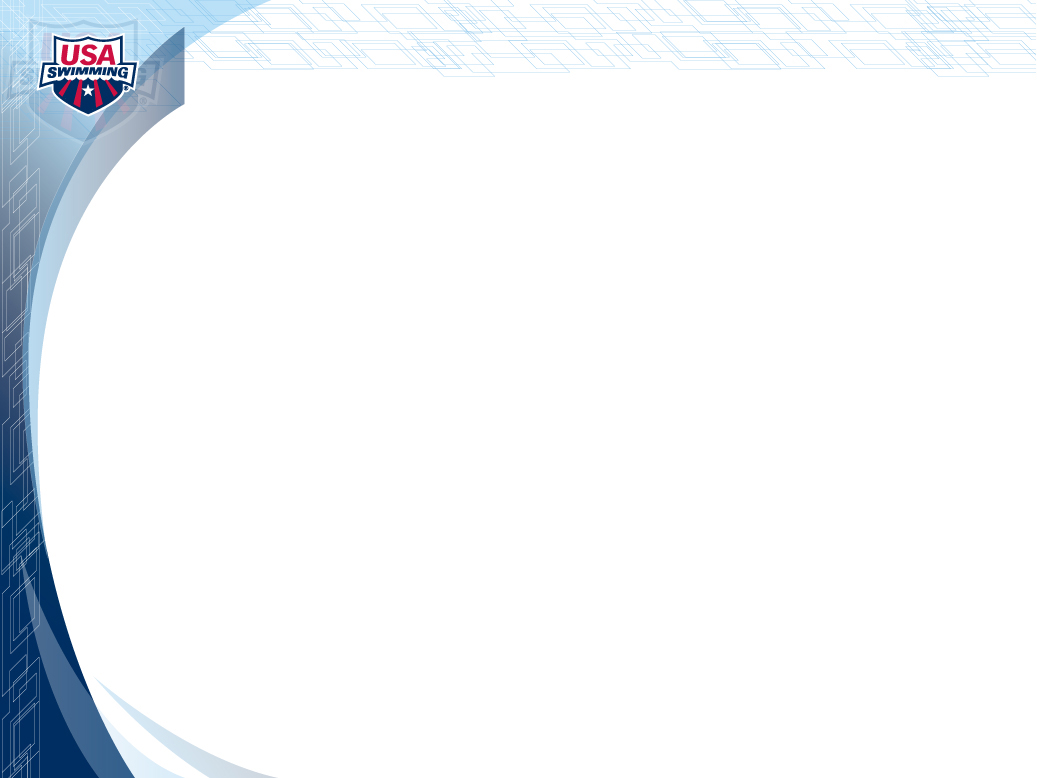 Meet Marshalls Briefing Sheet

No cameras
Good sportsmanship is expected at all times
Deck changing is prohibited
Rubdowns & massages are not allowed except by licensed professionals. And not by coaches even if they are licensed massage therapists
Swimmers not allowed to sit on laps of coaches or other non-athlete members
Only registered coaches, officials, swimmers and meet volunteers allowed on deck
Have an active role in keeping swimmers safe
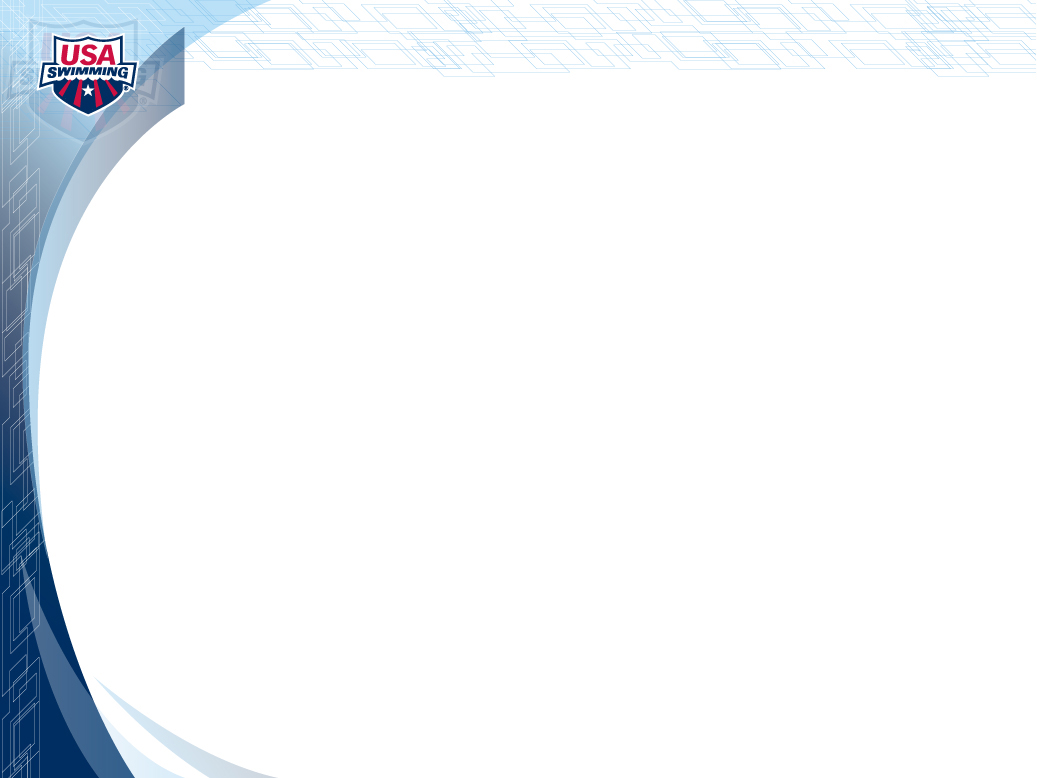 Timers Briefing Sheets


Do not text or use cell phones during meet
No cameras, cell phone cameras, or other recording devices behind blocks
If you observe camera use behind blocks, notify the chief timer or nearest Official.
Everyone is part of the Safe Sport Team – Timers included!
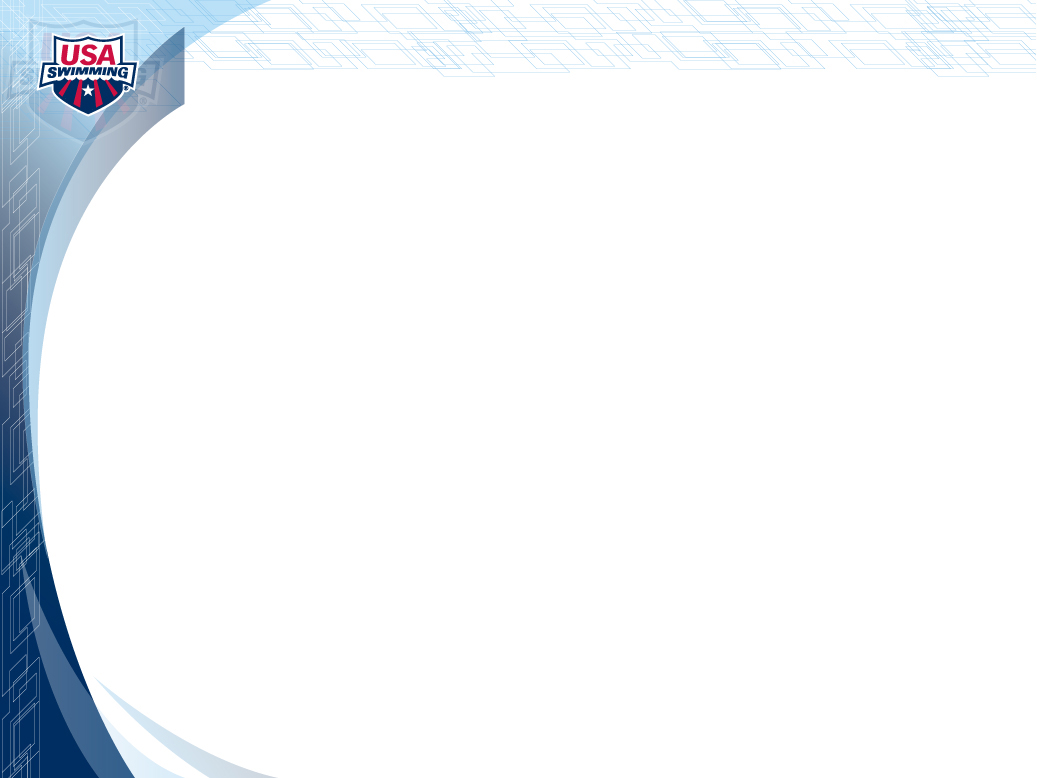 Coaches Briefing Sheets

No cameras, cell phone cameras, or other recording devices behind blocks
Deck Changing is prohibited 
Rubdowns & massages are not allowed except by licensed professionals and not by coaches even if you are a licensed massage therapist
Swimmers not allowed to sit on laps of coaches or other non-athlete members
Report to Meet Director or Meet Referee any suspicious activity or something that makes you uncomfortable involving any athlete
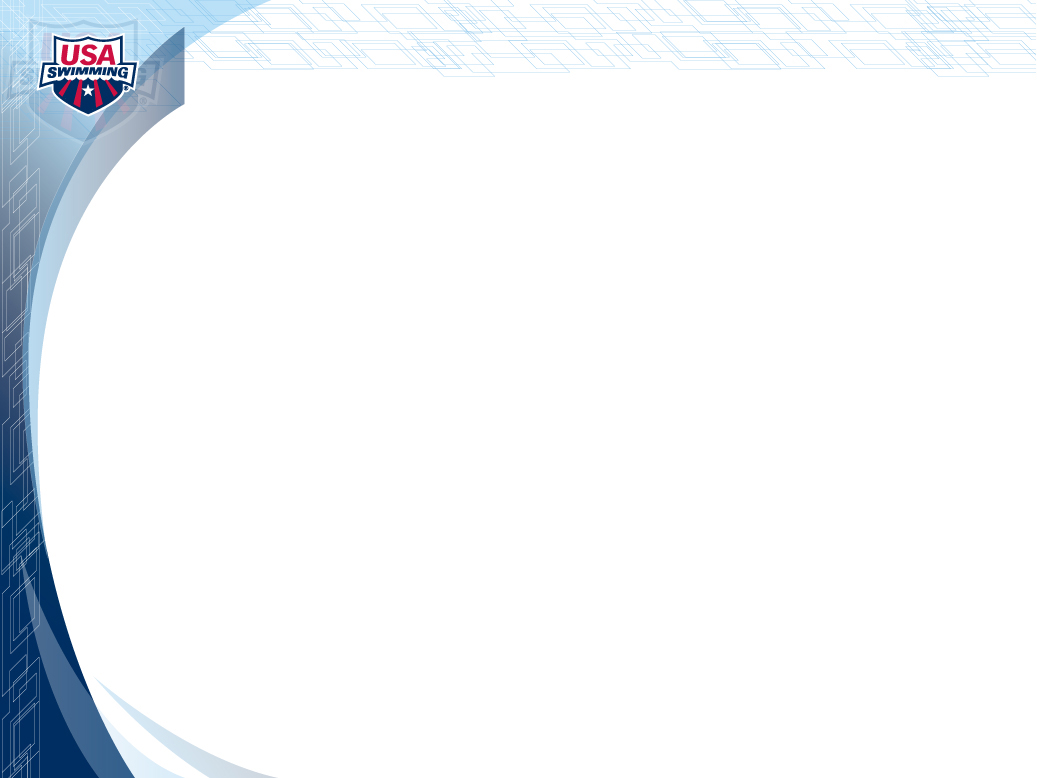 COMMON SENSE!!